Behavioral Economics!
Yep, another theory used to predict reinforcement effects

This theory = Nobel Prize for Richard Thaler!
Behavioral Economics
Application of economic theory to predict and control behavior
Microeconomics
Assumes law of supply and demand applies to behavior and reinforcement

Is an outgrowth of unidimensional explanations of reinforced behavior
Matching law
Molar maximizing
Disequilibrium models
Four Major Premises
A behavioral experiment is an economic system. As such, the characteristics of the experiment can strongly determine the results

Reinforcers can be distinguished by a functional property called “elasticity of demand” that is independent of relative value

Reinforcers may interact as complements as well as substitutes

Because reinforcers differ in elasticity and because reinforcers can be complementary, no simple unidimensional choice rule can account for all choice behavior
Define the Terms
Demand: How much of a product (commodity) will be purchased” by the organism at a given price 

Product or Commodity: the Reinforcer 
How Purchase Commodities?: 
A contingent behavioral response
e.g., bar press, turn in homework, a dog must sit

Price: Schedule of reinforcement or more commonly
Response/reinforcer (cost): e.g. for a FR5: 5/1

Budget: Total number of responses allowed per session
Changing Price alters behavior:
Changes in price = changes in the reinforcement schedule

E.g. Fixed Ratio schedules:
FR1: one response = 1 commodity or reward
FR 5: five responses = 1 commodity or reward
Changes the COST or PRICE of the Commodity

This can both effect and be affected by 
Demand elasticity, 
Substitutability and 
Open vs. closed economies
Supply, Demand, and  Equilibrium
Supply curve:
D = demand  
S = Sr schedule or environmental constraint for obtaining the commodity
Q = Quantity per unit time provided at given price
P = Price of the commodity (reinforcer)
As price per unit increases, rate of production (responding) increases
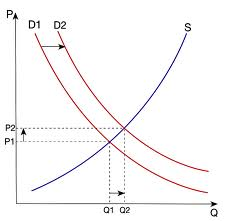 Supply, Demand, and  Equilibrium
Demand curve
Amount that the subject will consume at a given price or the price that will be paid for a given rate of consumption
As price increases, consumption generally decreases
Measured in terms of consumption
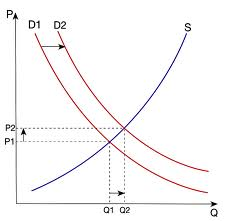 Supply, Demand, and  Equilibrium
Equilibrium: 
Stable outcome of these two curves
Where they intersect
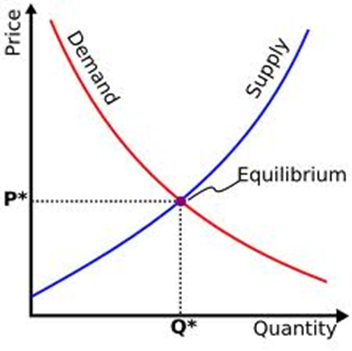 Budget Lines
Changes the amount the organism is allowed to “spend”
Compares how much the subject will “buy” of commodity X versus commodity Y
Alters the number of responses allowed across the session

Yields different “constraint” or budget lines

In a sense: Shows PREFERENCE for buying X vs. Y

Differs from price:
 Is not just the price of an individual item
But the total amount the animal has to “spend”. 
These factors (price and budget) interact with the animals “preference” or demand
Hypothetical Budget Lines
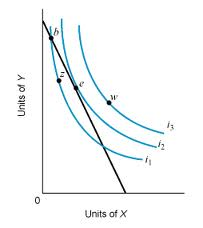 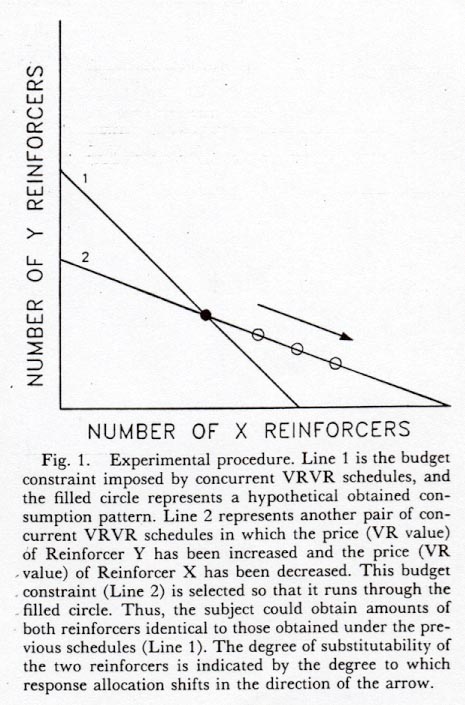 Demand interacting with Price:  Elasticity Curves.
INELASTIC: 
Quantity demand decays gradually with increases in price. 
Note that R-rate will be an increasing function of price

ELASTIC: 
Demand decays steeply with increases in price. 
Note that  R-rate will be a decreasing function of price

A UNIT demand curve 
Generates a precisely flat level of expenditure or R-rate with increasing price
Each increase in price is precisely balanced by a decrease in consumption
Curvature of Demand
ELASTICITY COEFFICIENT = absolute value of that  slope 
   <1 for inelastic demand
  = 1 for unit demand
  >1 for elastic demand

The closer the curve comes to the axes, the more demand there is for the commodity
Deep curvature = more demand
Less curvature = less demand
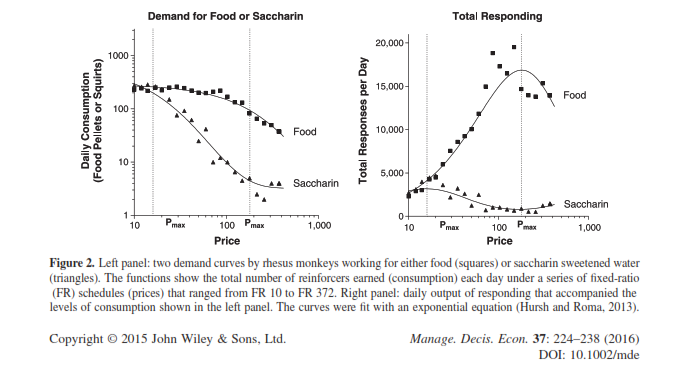 Hursh’s Exponential Model of Demand
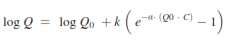 Equation: 
IV = C or cost
Log of consumption = log Q
Function of cost and responding’s (buying the commodity) maximum at 0 cost (log Q0)
Specifies highest demand

α  = constant: determines the rate of decline in relative consumption (log Q) with increases in cost (C)

Value of k = scaling constant that reflects range of data (range of costs used in experiment)
Hursh’s Exponential Model of Demand
The rate of change in demand elasticity, when K is constant, is determined by the rate of α

The value of α = sensitivity of consumption to changes in cost
Is inversely proportional to the ESSENTIAL VALUE (EV) of the reinforcer

EV = theoretically constant reinforcing value of the commodity, regardless of the unit size
Several important predictions
The form of the demand curve depends on the dimensions of the goods purchased (reinforcers earned)
Differences in size of the reinforcer
Differences in the amount of the reinforcer
Even differences in the quality of the reinforcer

For example: when commodities differ in size, it takes varying amounts of each to reach satiation
E.g., if twice as big, takes half the time/amount
This is reflected in Q0
This means that there are differences in true cost required to defend baseline demands differ
Takes more small packages to reach satiation than large packages
Several important assumptions
Standardized price: Q0 x C
Separates cost factors from the essential value
Hursh: like providing unit price rather than just package price

True price can be raised by:
Charging more for same package
Making package smaller, selling at same price
And vice versa for lowering price
Several important predictions
Essential value = EV
EV =
Is linearly related to price at which demand elasticity = -1 and overall responding is maximal

Pmax =
Defined for demand in normalized units of consumption

All levels of consumption are expressed as a percent of maximal consumption (Q0 = 100%)

Price is normalized units of cost per 1% units of consumption (C x Q0/100)

Varies with value of K
Exact estimate obtained by replacing the constant of 100 in the Exponential demand equation and adjusting for the value of K
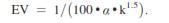 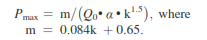 Can now compare different “reinforcers” and “prices
Winger, et al. (2002)
Three drugs self administered by monkeys
Differed in time of onset to peak drug effect
Ketamine 1 min
Phencyclidine 10 min
Dizocilpine 32 min
Used several doses and changed “price” across each dose

Wanted to determine of elasticity of demand would vary for the three drugs
Results
Note could isolate dose differences using Pmax, so could equate across doses
Makes sensitivity to price a constant across doses
Found distinct differences in demand curves
More importantly, look at EV for the three drugs
Results
EV not directly related to potency
Lowest potency = ketamine: 
was 10x more reinforcing by unit dose than dizocilpine!
Sensitivity to price was 25% of that for dizocilpine and had a higher EV

This study and others by Roma suggest that EV may be related to potential of abuse
Higher EV and lower sensitivity increases potential for abuse!
Also note that this relates to time to peak effect: sooner the peak effect, the more reinforcing the drug!

EV is an inverse to delay of reinforcement!!!!!!
What else affects Elasticity of Demand?
Reinforcers interact as substitutes or complements
Substitutes:   Reduction in demand of one commodity as the supply for a second commodity increased

Complete substitutability suggests the two reinforcers are equivalent
One commodity is as good as another
Pepsi vs. Coke ?
Store brand vs. generic brand?
Reinforcers interact as substitutes or complements
Complements:  Increase in demand of one commodity as supply for a second commodity increased

Complete complementarity suggests the two reinforcers are nonsubstitutable or complements
Peanut Butter and Jelly
Water vs. food
Own-price vs. cross-price elasticity
Own price elasticity of demand
Slope of demand curve for commodity when plotted using typical equation
Reflects proportional changes in consumption of commodity with proportional changes in its own price

Cross-price elasticity of demand:
Slope of the function relating the consumption of a second commodity at a fixed price to changes in price of an alternative commodity
If function has positive slope: second commodity= substitute
If function has a negative slope: second commodity = compliment
Qalone = level of demand for constant price commodity B at infinite price (C) for commodity A
I = interaction constant
 β = sensitivity of commodity B consumption to the price of commodity A
CA is the cost of commodity A
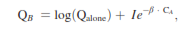 Substitutes!
Human subjects chose between methadone (increasing FR schedule from FR30) and hydromorphone (FR 30)

Even at lowest price of methadone, some hydromorphone consumed

As  price increased, consumption of hydromorphone increased, methadone decreased

This true even compared to price increases when methadone offered alone!

When hydromorphone was available:
Sensitivity to methadone doubled (price comparing!) 
Level of demand (Qo) reduced 33%

How could this be used in drug treatment?
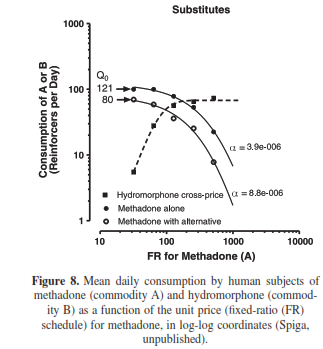 Compliments
Ethanol vs. cigarette puffs:
Did alone and own-price comparison
Ethanol offered at constant price
Cigarette puffs price varied
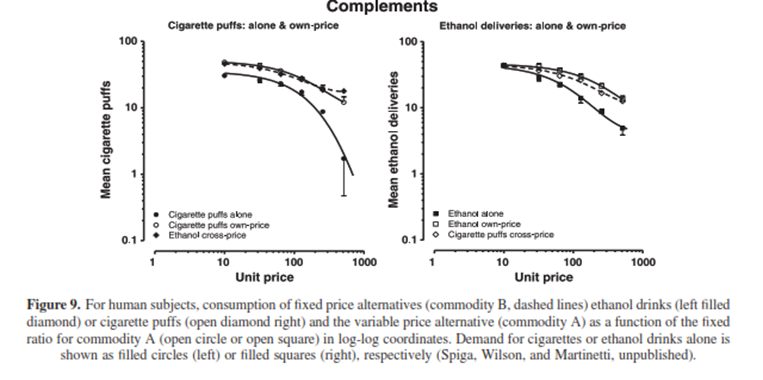 Open versus Closed Economies
Open Economy: 
Extra sources of reward are available outside the experimental (or real) session

Can get more commodities outside your budget

Rats are supplementally fed after the daily session

You can call your parents when run out of money at end of month
Open versus Closed Economies
Closed  Economy: 
Extra sources of reward are available outside the experimental (or real) session

Can NOT get more commodities outside your budget

Rats must work for all of their food during an experimental session

Your monthly budget is as it is: no extra sources of income
Differences in consumption for Open versus Closed Economies:
Open economies and closed economies have different effects on consumption

Response rates in closed economies INCREASE as price increases; Must respond more to maintain consumption

Response rates  in open economies DECREASE as price increases; Do not maintain consumption
Responding on Open versus Closed Economies
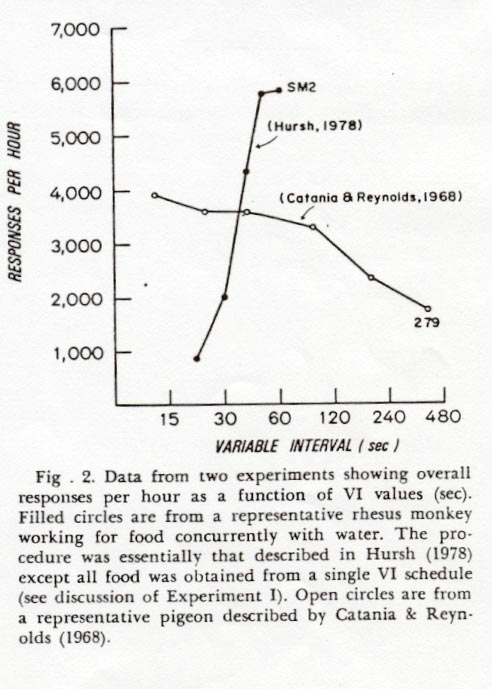 Why is this distinction important?
Drug addict behavior in open vs. closed economies 

Open Economy:
Many outside sources of “commodities”
Parents will enable, pay rent
Can beg, steal, rob for money
No reason to allocate money for food, as can always get more
As a result, spend more of $$ on drugs
Why is this distinction important?
Drug addict behavior in open vs. closed economies 

Closed Economy:
No or limited  outside sources of “commodities”
No one to enable, pay rent
No opportunity to beg, steal, rob for money
Must allocate money for food,  must eat
As a result, spend little to no $$ on drugs
Hursh, 1980
Gave baboons choice between food and heroin infusion: 
Early data sessions shown both commodities relatively inelastic

When no restriction on income: Open economy
Supplemental feeding at end of session
Responding roughly equal for both
Relatively inelastic
Would choose to take heroin infusions

When restriction income: # of R's/day: Closed economy:
When price = low: baboons still choose roughly equal
When price = high: 
Demand for heroin dropped
Demand for food increased
Animals make “bad” choices based on “good” decision making!
Anchoring: we value things more highly when we have them in hand (own them). 

Loss aversion: 
Organisms experience the negative feeling of loss more strongly than they feel the positive sense of a gain of the same size
We avoid losing, even if it will gain us something more
Animals make “bad” choices based on “good” decision making!
Planning and doing
Organisms are good at planning
Not was good at executing the response
Issues of self control

Availability heuristic: 
Organisms choose based on how readily the reinforcer is to them. 
Temporal discounting!

Status quo bias: 
Organisms tend to keep making the same choice
Issue of Behavioral Momentum
Summary
EV (essential value) may be hugely affected by availability of alternative reinforcers!

When substitutes are available: EV of a reinforcer declines compared to when no other reinforcer is available
Low priced concurrently available substitutes lower EV the most
Compliments INCREASE Essential value

These types of interactions are not included in linear models of reinforcement efficacy like the matching law!
Summary
Evidence suggests that behavior of animals in conditioning experiments conforms to economic predictions

Implies that operant conditioning constitutes a kind of economic decision making

We think we are logical, but we respond based on our reinforcement history, not necessarily logic.

Like other modern theories in operant conditioning, allows prediction of reinforcement effect